Lecture 3
Outline
Historical Outline.
Phrase Structure (Constituency).
The Meaning – Text Theory.
Historical Outline
Historical Outline
Phrase Structure (Constituency)
Contribution of N. Chomsky
Contribution of N. Chomsky
The Meaning – Text Theory (MTT):Multistage Transformer & Government Patterns
oversimplifications and inadequacies of the early Chomskian linguistics
The Meaning – Text Theory (MTT):Multistage Transformer & Government Patterns
In late 1960s in Russia
I. Mel’čuk, Yu. Apresian: deep and consistent descriptions of several languages of different families, Russian, French, English and German among them, were constructed and introduced to computational practice.
The Meaning – Text Theory (MTT):Multistage Transformer & Government Patterns
The Meaning – Text Theory (MTT):Multistage Transformer & Government Patterns
“… Up to the present, the proper description of the word order and word agreement in many languages can be accomplished easier by means of the MTT. Moreover, it was shown that in many languages there exist disrupt and non-projective constructions, which cannot be represented through constituency trees or nested structures, but dependency trees can represent them easily …” [pp. 49-50]
Dependency Tree
Lucien Tesnière, 1950’s
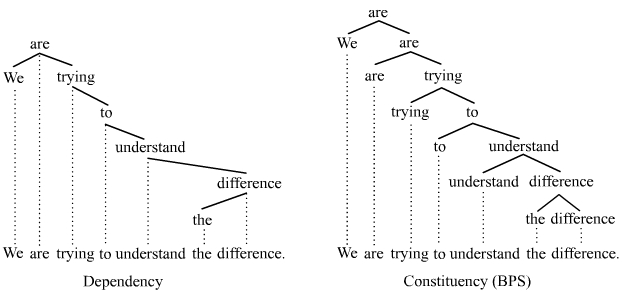 Dependency Tree
References
Allen, J. Natural Language Understanding. The Benjamin / Cummings Publ., Amsterdam, Bonn, Sidney, Singapore, Tokyo, Madrid, 1995.
Grishman, R. Computational linguistics. An introduction. Cambridge University Press, 1986.
Jurafsky, D., J. H. Martin. Speech and Language Processing: An Introduction to Natural Language Processing, Computational Linguistics, and Speech Recognition. Prentice-Hall, 2000; Source: www.cs.colorado.edu/~martin/slp.html. 
Mel’čuk, I. A. Dependency Syntax: Theory and Practice. State University of New York Press, NY, 1988.
Sag, I. A., and T. Wasow. Syntactic theory: Formal Introduction. CSLI Publ., Stanford University of Chicago Press, Chicago and London, 1999; Source: http://hpsg.stanford.edu/hpsg.
Time to Practise